КАК ХОРОШО УМЕТЬ ЧИТАТЬ.
ЧАСТЬ 2.
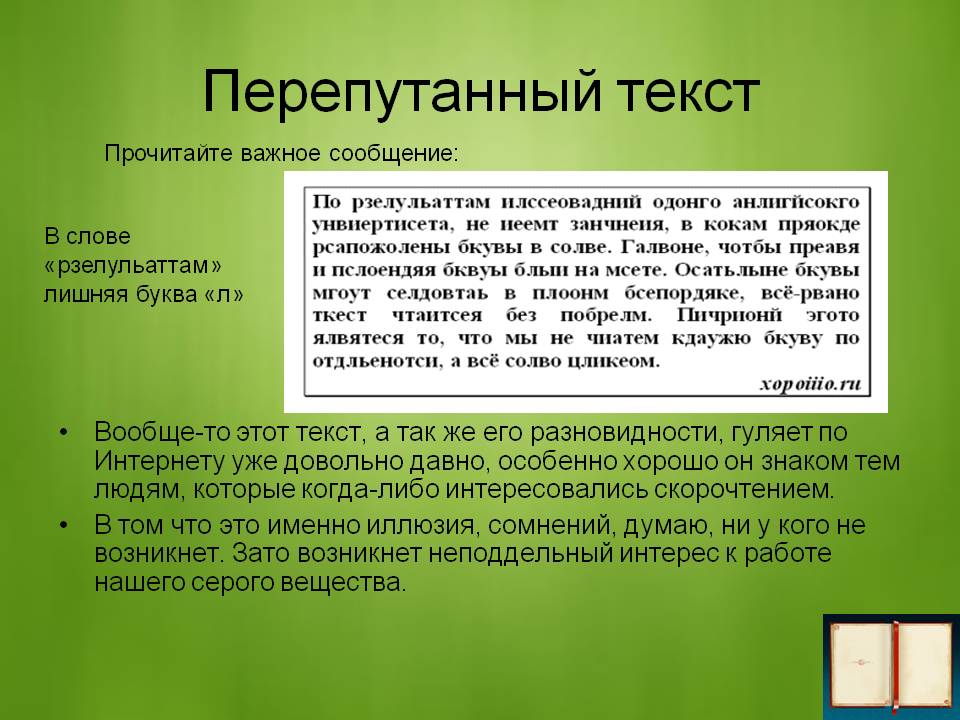 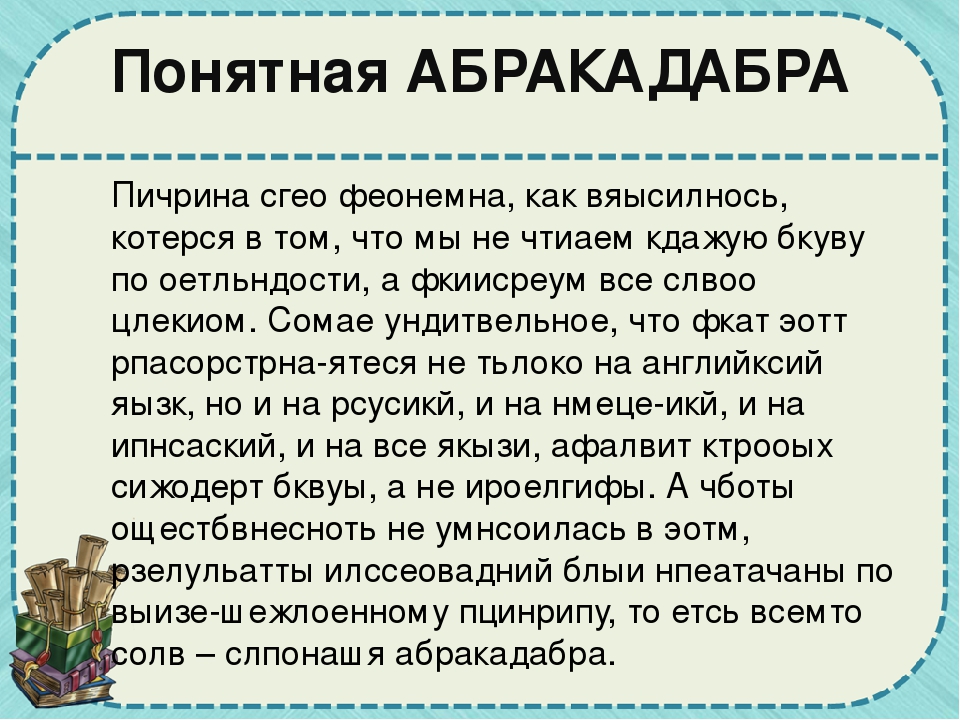 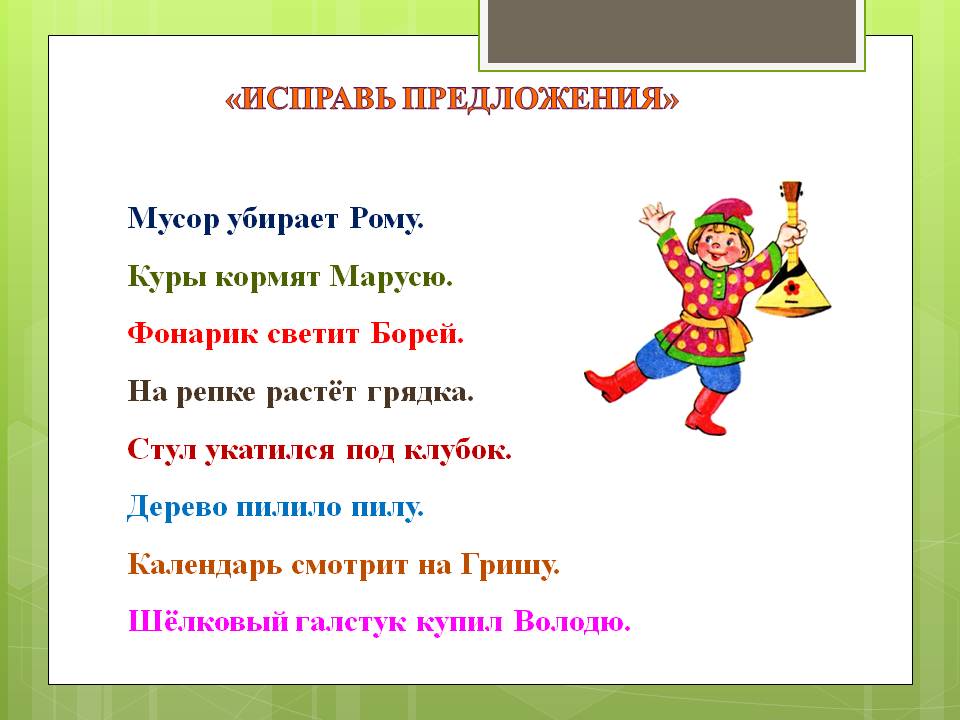 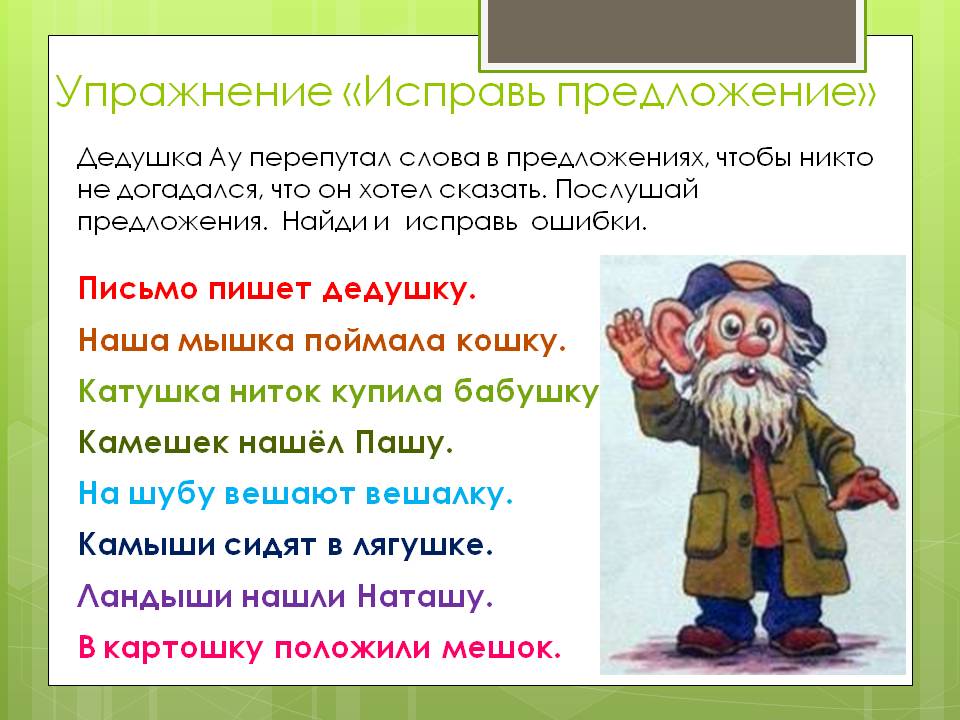 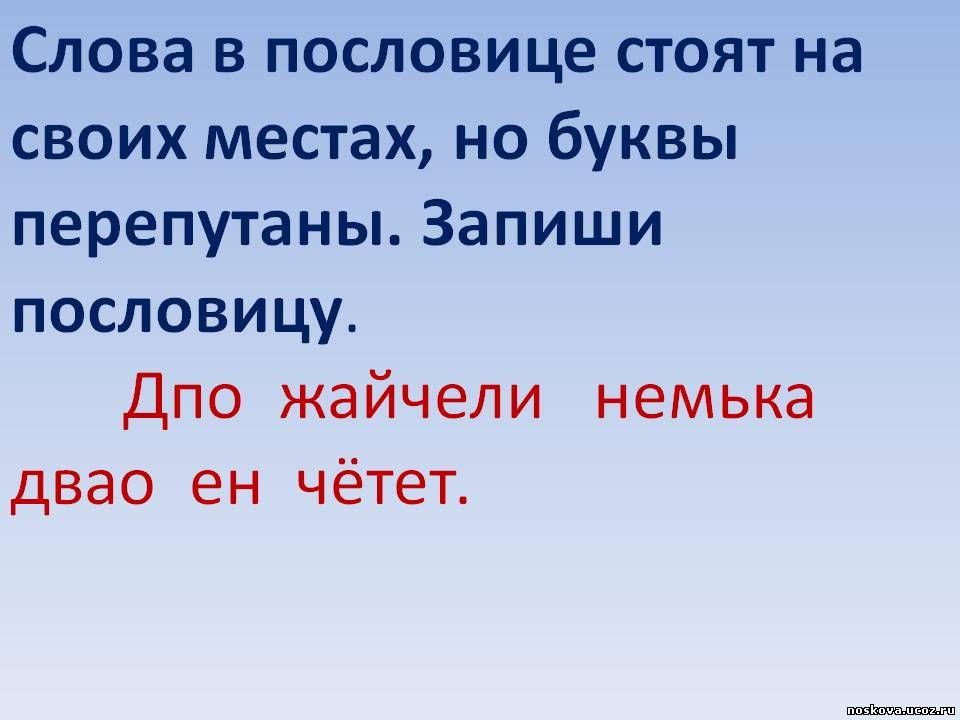 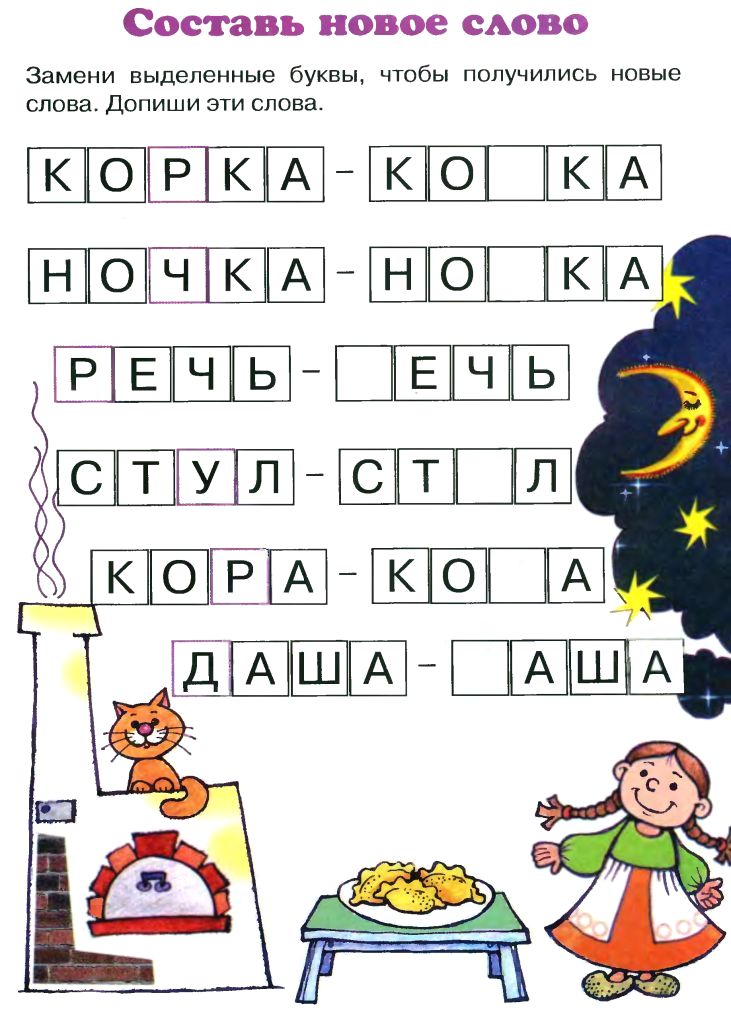 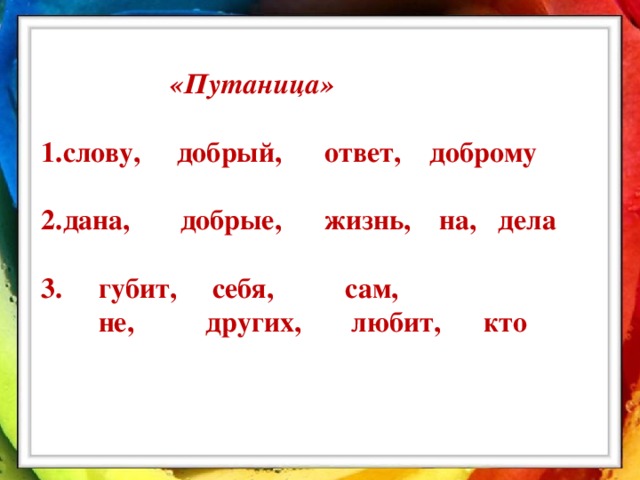 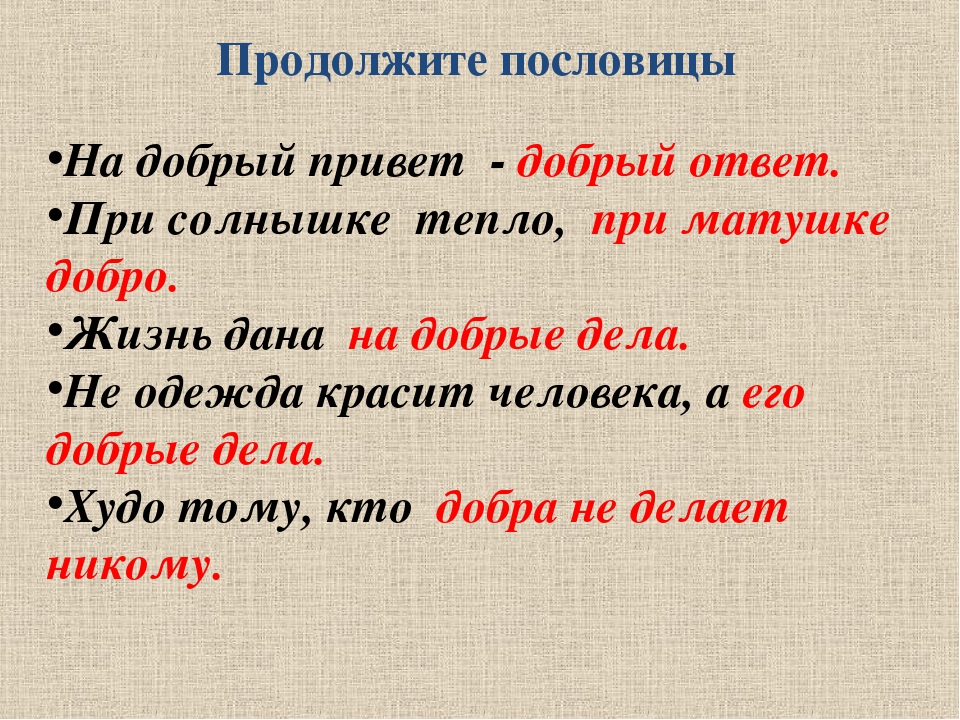 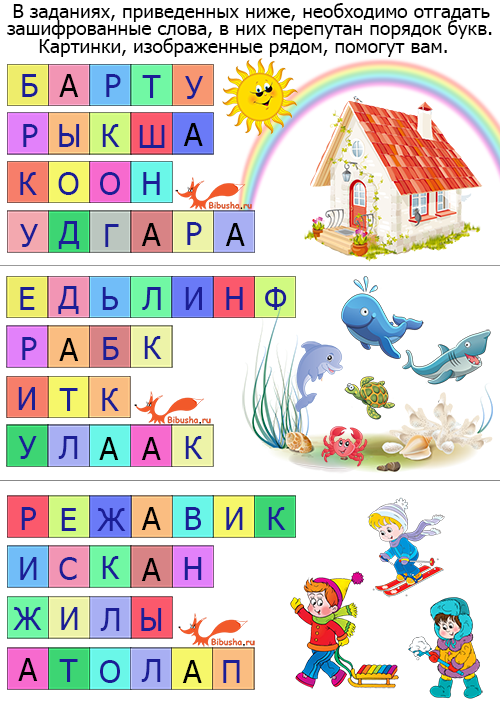 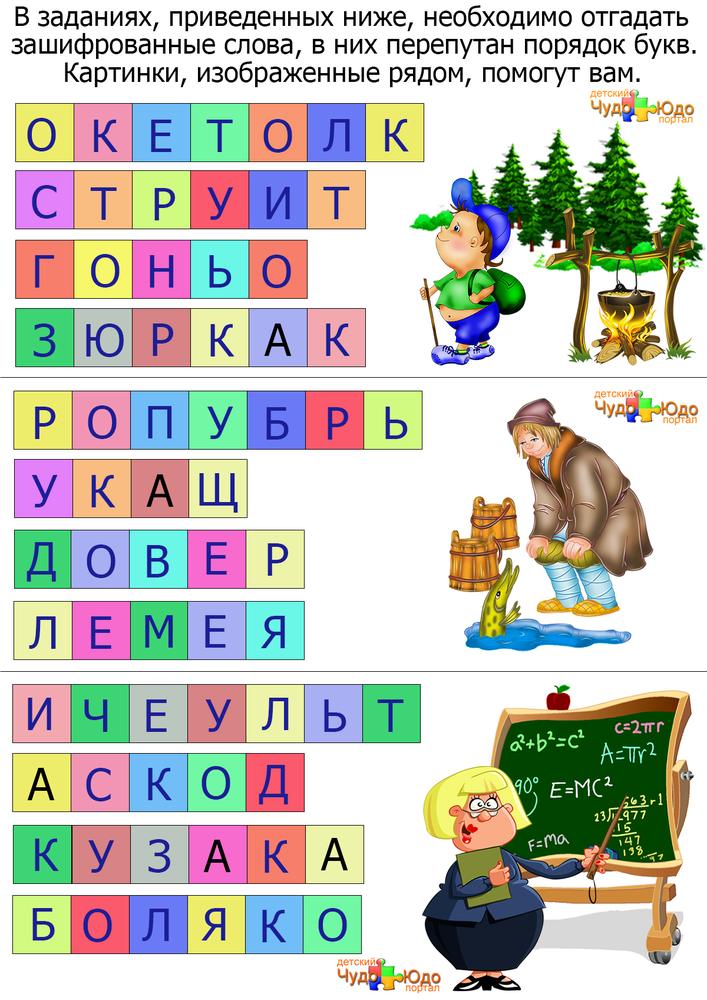 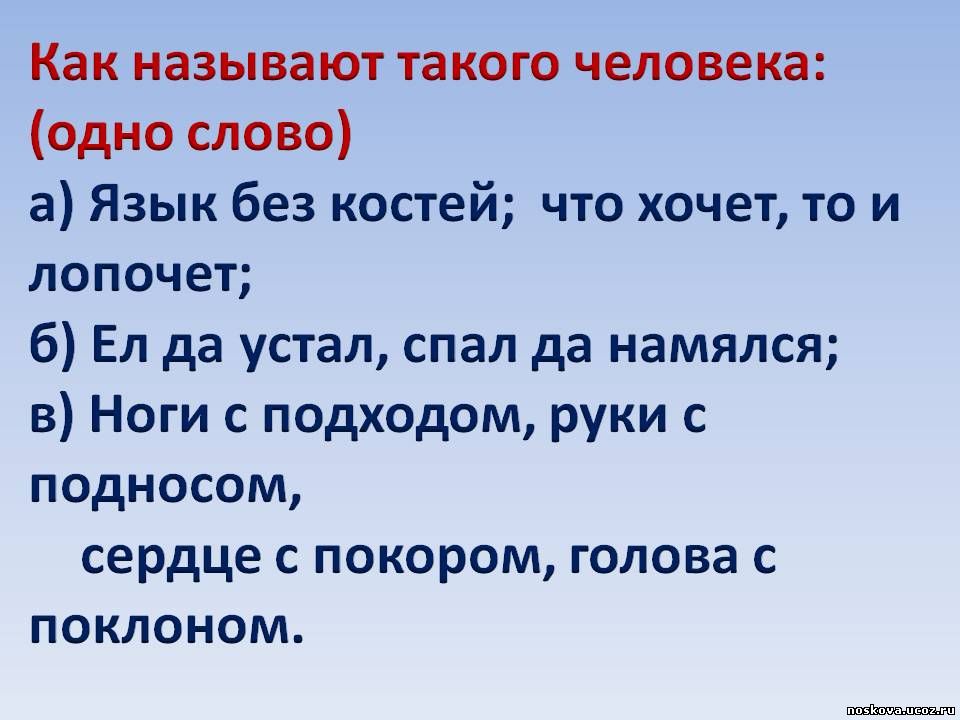 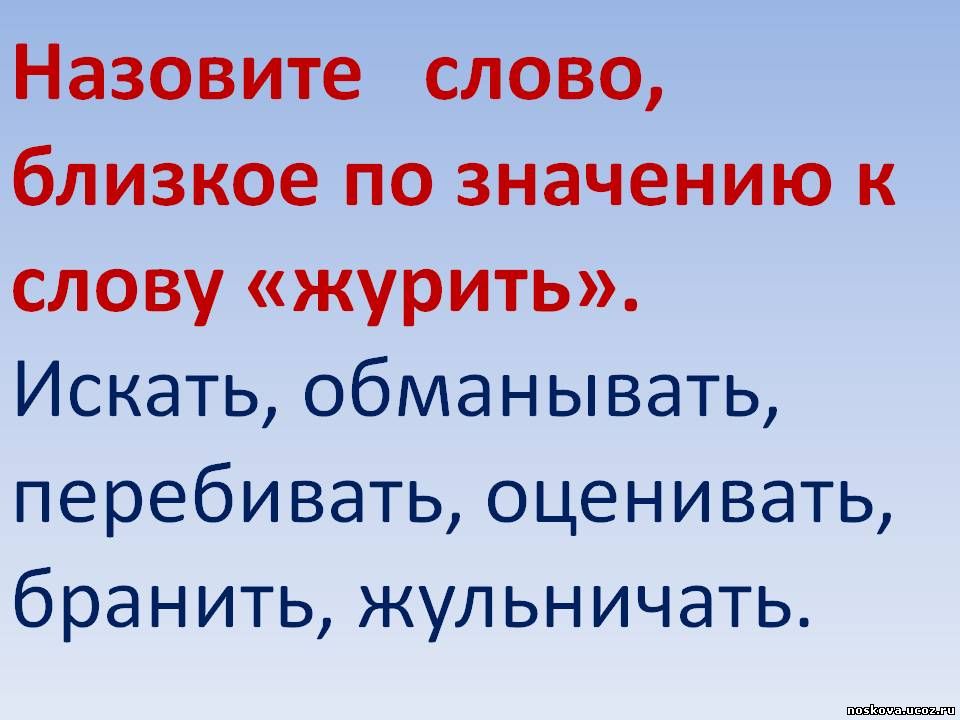 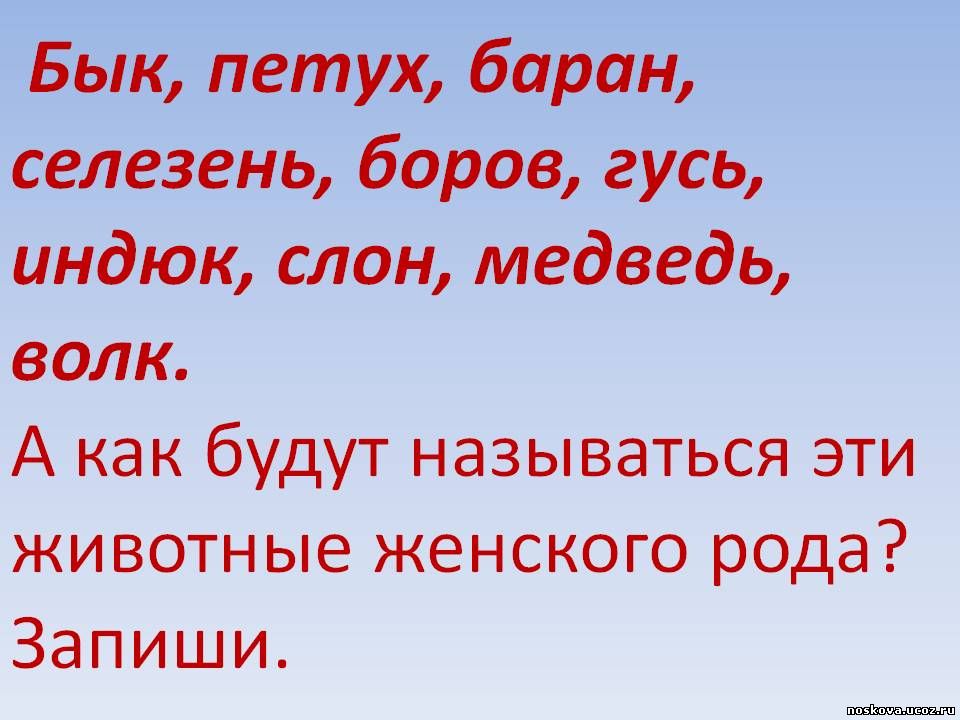 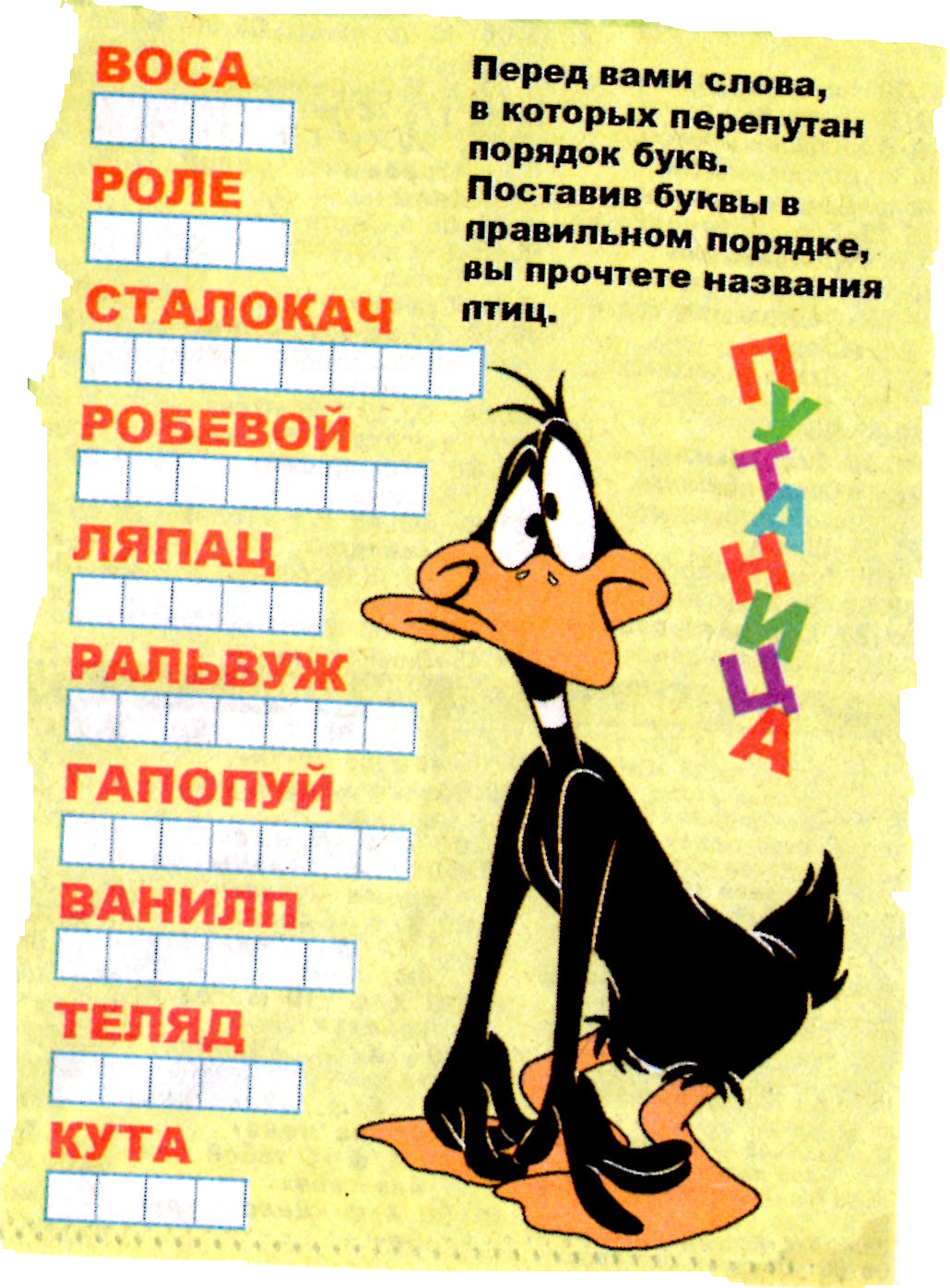 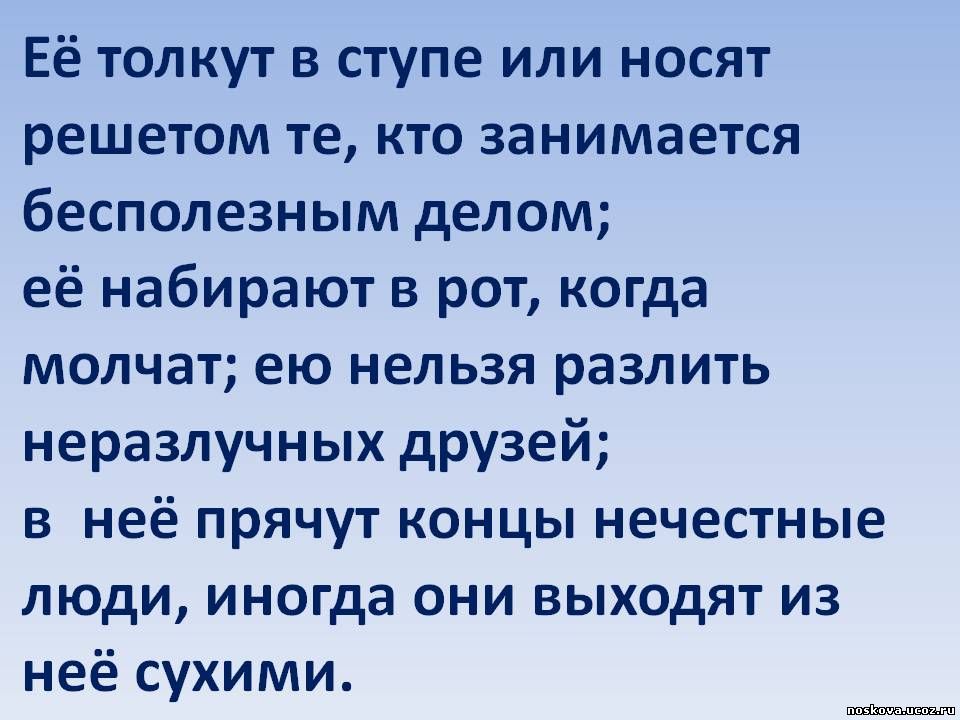